Introduction to Public Records for Wisconsin Public Records Board Members
1
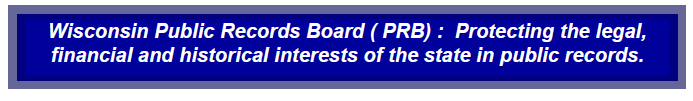 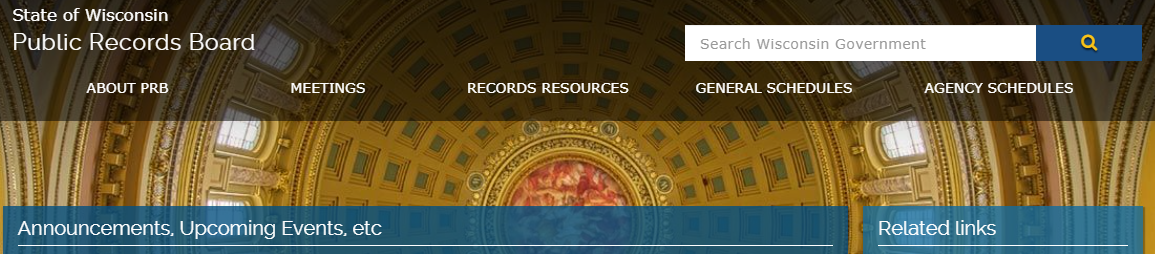 Approved 3/22/2021
Where Are Public Records Defined?
2
Wis. Stat. § 16.61(2)(b) defines “public records” for the purposes of records retention and disposition


Wis. Stat. § 19.32(2) defines “records” for purposes of the records access and disclosure provisions of Wis. Stat. §§ 19.31-19.39 (known as the public records law or the open records law)
Why Public Records Management?
3
Compliance with applicable legal requirements

Promotes transparency in government

Documents governmental activities

Minimizes litigation risk

Facilitates decision making

Retrieve information faster

Promotes best  practices in state agency record keeping
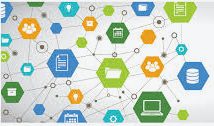 PRB Organization and Functions
4
Established as Public Records Board in 1967

Oversees several committees:
Records Management Committee
Policy and Governance Committee
Operations and Training Advisory Committee

Develops rules and guidelines that promote responsible records management practices

Meets quarterly to address records management issues

Approves records disposition authorizations (RDAs) based on the recommendation of the Records Management Committee
Makeup of the PRB
5
The PRB is attached to the Department of Administration (DOA) and consists of: 

Director of the Historical Society (or his/her designee)

Attorney general (or his/her designee)

State auditor (or his/her designee)

Director of the legislative council staff (or his/her designee)

Governor’s designees (4)
Small Business Community		Local Government
Other Member			At Large Member
https://publicrecordsboard.wi.gov/
6
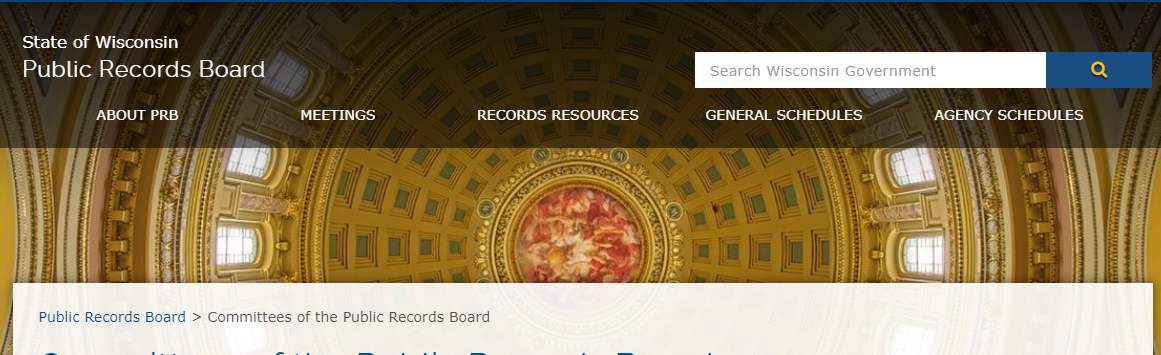 What Responsibilities Do PRB Members Have?
7
Define and approve public records policy standards

Develop and approve records disposition authorizations (RDAs) for all government units

Create and promulgate records management rules and directives intended to protect and preserve public records

Review and advise on electronic public records rules and standards
What Responsibilities Do PRB Members Have?
8
Continued …
Establish minimum retention periods for public records of all government units

Recommend qualitative standards for storage of public records in electronic formats

Create a registry of public record series which contain Personally identifiable Information (PII)

Serve on Committees (see following slides)
What Responsibilities Do PRB Members Have?
9
Continued …
Records Management Committee (RMC)

The Committee meets before the Public Records Board’s quarterly meetings to review agency Records Disposition Authorization (RDA) submissions and general schedules.  The committee’s review provides consistency among agencies in their approach to retention and disposition of records, promotes use of general schedules whenever possible and flags overriding questions that should be addressed by the Board.  The committee meetings provide an opportunity for committee members to discuss specific RDAs with the submitting entity.
What Responsibilities Do PRB Members Have?
10
Continued …
Policy  and Governance Committee

Committee meets as necessary to develop policy proposals for the Board’s consideration, assists the chair in setting priorities and directing resources and promotes collaboration and communication between the Board and its partners.  They look at specific issues, procedures or policies and makes recommendations to the Board for changes that further promote the statutory mission of the Board.
What Responsibilities Do PRB Members Have?
11
Continued …
Operations and Training Advisory Committee (OTAC)

Committee supports the day-to-day duties and responsibilities of records officers in state and local governments through development of special projects, guidelines, regular training and addressing challenges related to emerging technology. The Committee is charged with organizing professional records management training which could include a statewide conference or webinars.
Key Wisconsin State Statutes
12
Key Items of Note
13
Wis. Stats. §16.61 includes: 
Definition of a public record for purpose of records retention obligations 

Public records responsibilities

Records management requirements




Admin 12 includes: 
Electronic public records management – standards and requirements
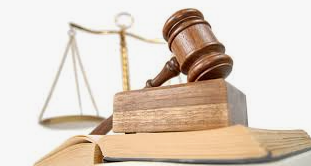 Key Items of Note
14
Continued …
Wis. Stats §19.32(2) includes:
 Definition of a “record” for the purpose of access and disclosure, pursuant to the Wisconsin public records law (Wis. Stat. § §19.31-19.39)


Wis. Stat. §19.32(2) is used for responding to public records requests.
What is Records Management?
15
The practice of maintaining records throughout their lifecycle

Records management programs manage organizational information to ensure it is useable, cost-effective, timely, accurate, complete and easily accessible
 
Disposing of unneeded and outdated content after the appropriate retention period allows for easier retrieval of records
Life Cycle of a Record
16
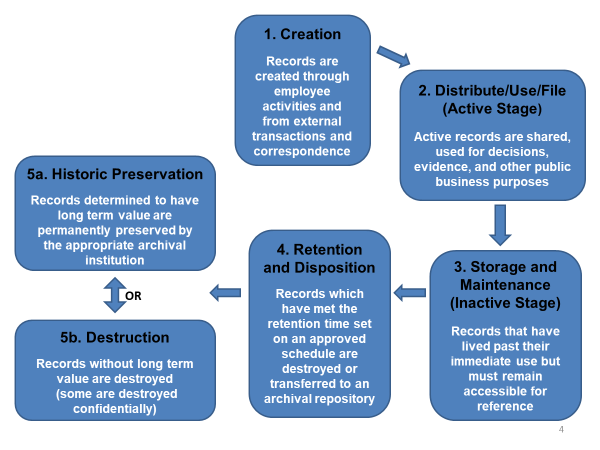 What is a Public Record?
17
Recorded information, in any format (including paper, electronic, audio/visual, calendars, maps) created or received by a state employee and/or agency in the transaction of public business


Information content determines what is a record and not the format in which the information is generated. Records may be textual, pictorial, paper, electronic, audio, video, etc.
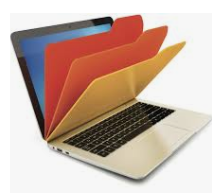 What is a Public Record?
18
Created in the course of public business
	Examples: correspondence and memos (paper and 	electronic), agreements, studies, reports
 
Received for action
	Examples: Information or public records requests, 	tracked correspondence
 
Mandated by statute or regulation
	Examples: statutorily required programs, 	administrative records, dockets, equal rights 	complaints
What Qualities do Public Records Have?
19
Document government unit activities
Examples: calendars, meeting minutes, project reports

Support financial obligations or legal claims
Examples: grants, contracts, litigation case files or audits

Communicate agency requirements
Examples: guidance documents, policies, procedures
Where Might Public Records Occur?
20
Information content determines what constitutes a public record and not the format in which the information is generated.  

Email and voicemail
Text, instant messages and chats
Social media and Websites
Audio, video and online meeting
    platform recordings 
Calendars
Documents 
Spreadsheets and databases
Personal devices if used for government unit business
Maps and blueprints
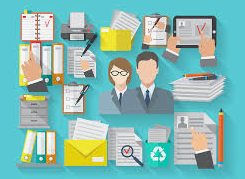 What Public Records Might You Have?
21
Records pertaining to Boards, Councils, and Committees
Materials for internal and external meetings
Records that document the development of policies and programs
Reports to the Secretary, Governor or other officials
Business related memos or correspondence
Information related to budget development and fiscal planning
Materials that document decision making
Calendars, schedules and logs of daily activities
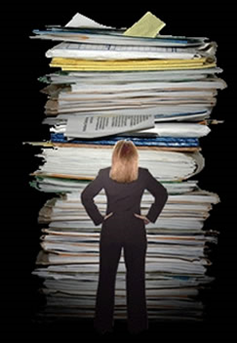 What Is Not a Public Record under Wis. Stat. § 16.61(2)(b) for retention purposes?
22
Reference materials and stock copies
	Examples: vendor catalogs, blank forms

Copies
	Examples: copies of records (paper or electronic) for 	convenience or reference purposes only

Draft or working papers
	Examples: draft documents without substantive comments, 	rough notes for personal use (It should be noted that some 	drafts are needed to support a decision trail or are otherwise 	required by an RDA)

Unsolicited email (internal or external)
	Examples: reminders received by all staff, listserv
A Note About Publications…
23
Publications are not considered public records per state statutes and therefore are not scheduled


However, they are collected and preserved through the Wisconsin Document Depository Program. The program, managed by the Department of Public Instruction, collects, catalogs, and distributes paper and electronic government publications
How Do Government Units Manage Public Records?
24
Policies

	Government units create (and the PRB approves) RDAs

	Committees are charged by the PRB to develop General 	Records Schedules (GRSs) which address records common 	to governmental units

Records Designations

	Wis. Stat. §15.04(j): Specifies each agency will appoint a 	Records Officer who coordinates records management

	Wis. Stat. § 19.32(1): Defines authority as it pertains to the 	custody of records

	Wis. Stat. § 19.33: Delineates who is the legal custodian of 	a record
How Do Government Units Manage Public Records?
25
Continued …
State Records Center

	The State Records Center (SRC) stores public records 	for agencies and facilitates the disposal of public records 	per approved schedule(s) 

Wisconsin Historical Society

	The Wisconsin Historical Society (WHS), as the State 	Archives, is charged with the permanent preservation of 	select government records. WHS public records staff is 	available to consult with agencies on records issues
What Is A Retention / Disposition Schedule?
26
Records Disposition Authorizations (RDAs):

	Mandate how long public records are kept (retention)

	Group and describe related public records

	Mandate what happens to public records at the end 	of that time period (disposition)

	Are promulgated as policy via a General Records 	Schedule (GRS) or agency specific RDA
Records Disposition Authorizations
27
Valid for ten years 

Updated, amended and revised as needed

Changes are approved by the Public Records Board 

RDAs may be extended beyond their sunset day for an additional 18 months in accordance with PRB Extension policy (approved May 2010)
PRB General Records Schedules
28
Administrative Related Records 
Budget and Related Records
County Records
Facilities Management and Related Records
Fiscal and Accounting Related Records
Fleet and Aircraft Management Related Records
Human Resources and Related Records
Information Technology and Related Records
Municipal Records
Payroll and Related Records
Public Library and Public Library Systems
Public School District Records
Purchasing and Procurement and Related Records
Risk Management and Related Records
Example: General Records Schedule
29
Facilities Management and Related Records Schedule
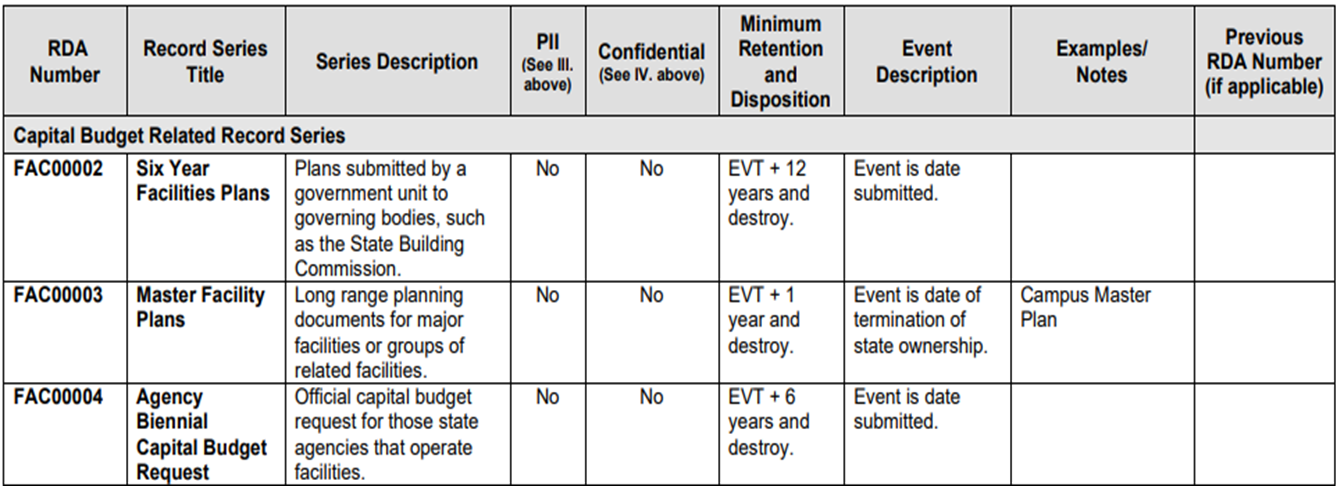 Summary
30
You represent public records retention law

You are the face of Wisconsin records management

Government units depend on you for public record guidelines

Government units cannot 
    complete their public records 
    responsibilities without your 
    guidance
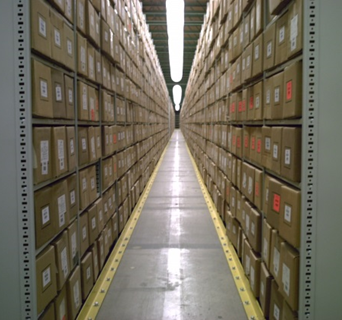